CS-2852Data Structures
Scraps – Stuff I’d like to discuss in class that might appear in future lectures.
CS-2852
Dr. Josiah Yoder
Slide style: Dr. Hornick
1
[Speaker Notes: Introductions:
 - Review
 - One new intro

Print 1-6


Perhaps Later
 - Package-Level Visibility
 - Using generics
         - Casting Thing<Circle> to Thing<Shape> or vice-versa 

For future HW / in-class exercises
 - Draw detailed memory-map diagrams of linked-lists and ArrayLists]
Big-O for n log n and friends
O(n) < O(n log n) < O(n2)
O(n) < O(n log2 n) < O(n2)
O(nk) < O(nk logj n) < O(nk+1) for any fixed k,j
CS-2852 
Dr. Josiah Yoder
Slide style: Dr. Hornick
2
Java Collections Framework
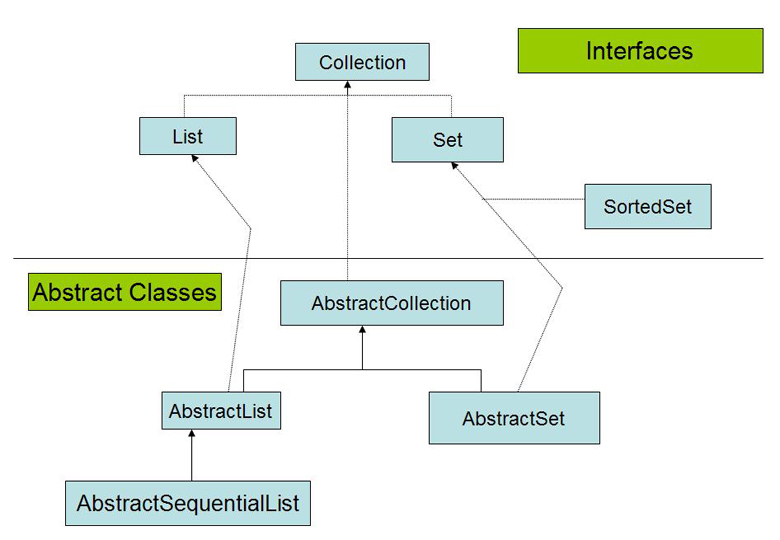 http://www.javabeginner.com/java-collections/java-collections-framework
3
Java Collections Framework
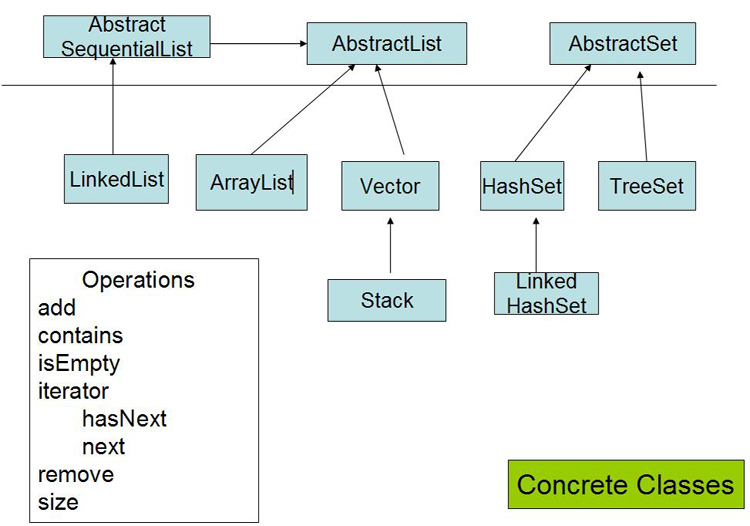 http://www.javabeginner.com/java-collections/java-collections-framework
4
Slides to share
CS-2852 
Dr. Josiah Yoder
Slide style: Dr. Hornick
5
UML Connectors for Instance Variables
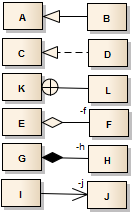 B extends A
D implements C
L is an inner class of K
E contains F, non-exclusively
G contains H, exclusively
I contains J
CS-2852
Dr. Josiah Yoder
Slide style: Dr. Hornick
6
Multiplicity
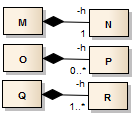 M contains exactly one N
O contains any number of P
Q contains at least one R
In each case, the outer class has a private reference to the contained class called “h”
CS-2852 
Dr. Josiah Yoder
Slide style: Dr. Hornick
7